在宅医療に必要な連携を担う拠点と積極的役割を担う医療機関の取組について
R６年度予算要求額：574,420千円（新規）（地域医療介護総合確保基金活用）
資料3-1
第８次医療計画に位置付ける「在宅医療に必要な連携を担う拠点」 及び「在宅医療において積極的役割を担う医療機関」及びの取組を支援し、在宅医療を支える地域のサービス基盤を整備する。
①在宅医療の圏域（二次医療圏）
地域の急変時の対応体制や医療と介護の連携体制の構築等、在宅医療の体制整備
　・医療計画（圏域編）に記載した取組の実施・進捗確認・取りまとめ
　・在宅医療懇話会の事務局　　等
「連携の拠点」及び「積極的医療機関」が実施する取組について、保健所が相談応需・支援
②在宅医療の連携の拠点
※
②在宅医療の連携の拠点
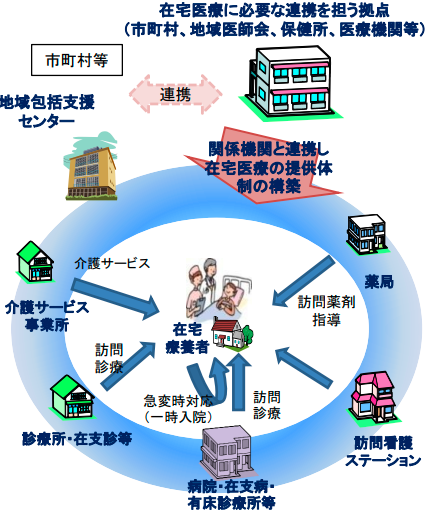 求められる事項
１．会議の開催

２．地域の資源の把握・関係機関等との調整

３．会議の開催・関係機関等との調整

４．在宅医療にかかる研修等

５.  在宅医療の普及啓発
（詳細は次ページ参照）
積極的役割を担う医療機関イメージ
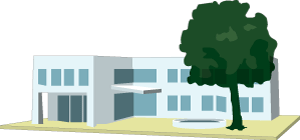 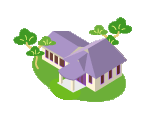 急変時
通常は往診
※
③積極的役割を担う医療機関
在宅患者
かかりつけ医
求められる事項
１．他医療機関等への調整・支援

２．関係機関への働きかけ　   　
　　　
３．研修等の機会の確保

４．他医療機関等への調整・支援、非常用電源の整備

５．在宅医療に関する情報提供等

６．患者急変時の受入（入院機能を有する場合）
（詳細は次ページ参照）
かかりつけ医が対応できない場合等
積極的役割を担う医療機関
対応
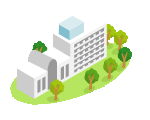 ※　「疾病・事業及び在宅医療に係る医療体制について」令和５年３月31日付け医政地発0331第14号
　　　厚生労働省医政局地域医療計画課長通知を基に作成
在宅医療に必要な連携を担う拠点に求められる取組内容
連携の拠点は、市町村が「在宅医療・介護連携推進事業※」において実施する取組と連携しながら進める。
※市町村（ア）地域の医療・介護の資源の把握、（イ）在宅医療・介護連携の課題の抽出と対応策の検討、（ウ）切れ目のない在宅医療と在宅介護の提供体制の構築推進、（エ）医療・介護関係者の情報共有の支援
 　事業　（オ）在宅医療・介護連携に関する相談支援、（カ）医療・介護関係者の研修、（キ）地域住民への普及啓発
在宅医療において積極的役割を担う医療機関に求められる取組内容
積極的医療機関は、他の医療機関の支援を行いながら、医療や介護、障害福祉の現場での多職種連携の支援も行う。
資料３－１、３－２、３－４に記載の予算要求額は、「令和６年２月定例府議会大阪府一般会計予算」の成立を前提に記載しています。
そのため、予算が成立しない場合には、いかなる効力も発生しません。また、当該補助金は求められる事項に関する取組を実施した実績に対し補助するものであり、在宅医療・介護連携推進事業としての取組や他の補助金がある場合は、当該補助金の対象外となります。